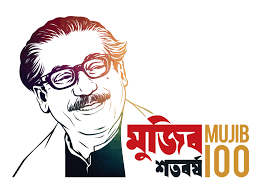 স্বাগতম
সপ্তম-শ্রেণি, বিষয়:গণিত
অধ্যায়-পঞ্চম
বীজগণিতীয় সূত্রাবলী
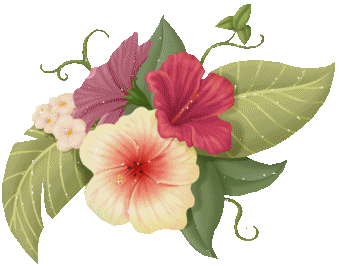 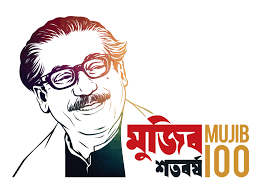 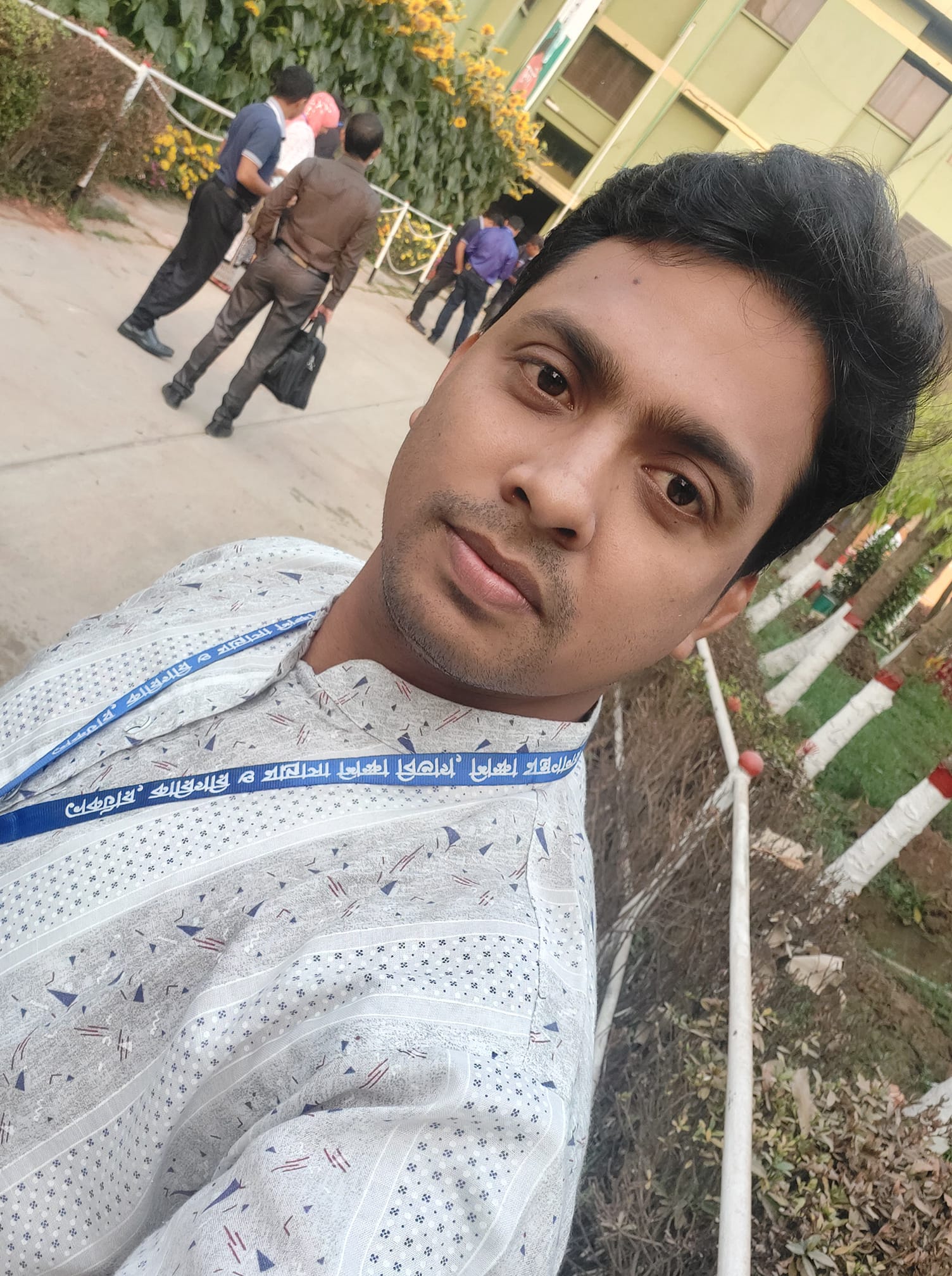 2
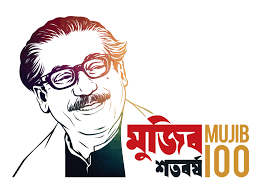 সূত্র-01
(a+b)2=a2+2ab+b2
সূত্র-02
(a-b)2=a2-2ab+b2
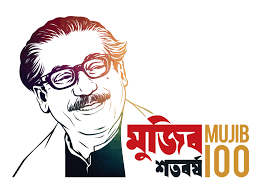 সূত্র-03
(a+b) (a-b)=a2-b2
সূত্র-04
(x+a)(x+b)=x2+(a+b)x+ab
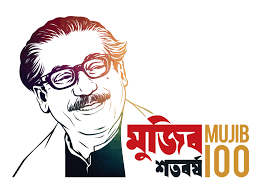 বাড়ির কাজ
(x+y)2 =কত?
(x-y)2 =কত?
(x+y)(x-y)=কত?
(p+q)(p-q)=কত?
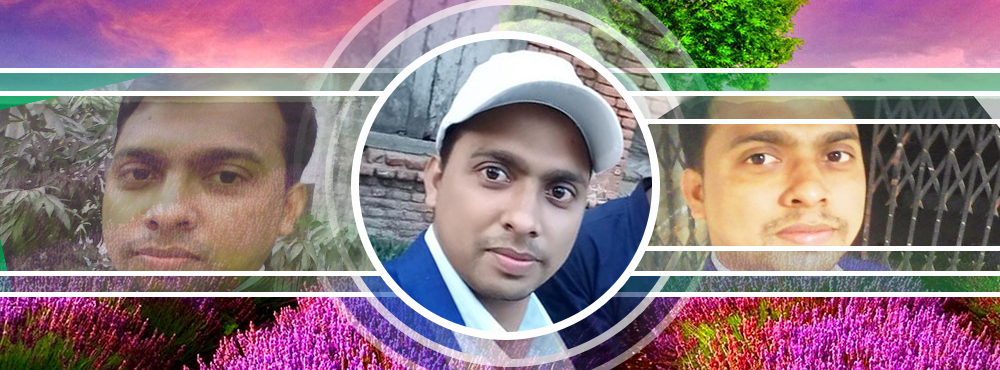 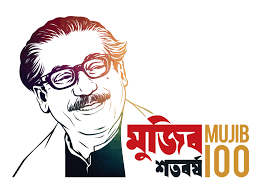 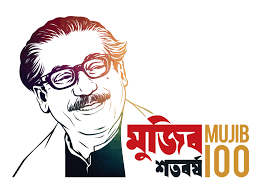 ধন্যবাদ
6
16-Mar-21